Afrika
Zakresli do mapy:
Horizontální členitost: Mys Hafun, Střelkový mys, Zelený mys, Bílý mys, Středozemní moře, záliv Malá Syrta, záliv Velká Syrta, Suezský průplav, Rudé moře, průliv Bab al-Mandab, Adenský záliv, Indický Oceán, Mosambický průliv, Madagaskar, ostrov. sv. Heleny, Sokotra, Atlantský oceán, Guinejský záliv, Kanárské ostrovy, Kapverdy, souostroví Komory, Seychely, Maskarény, Gibraltarský průliv, Somálský poloostrov
Vertikální členitost: pohoří Atlas, Etiopská vysočina, Východoafrická vysočina, Konžská pánev, Dračí hory, Kilimandžáro (5895), Mt. Kenya (5199), Kamerunská hora (4095), Ras Dašan (4620), Džabal Tubkal (4167), poušť Sahara, poušť Namib, poušť Kalahari
řeky: Nil, Kongo, Zambezi, Niger, Orange, Okavango
jezera: Malawi, Tanganika, Viktoriino, Čadské, Turkana
přehrady: Kariba, Asuánská, Volta, 
atmosféra: pasáty
Politická mapa:
Státy+hl. m. + vyznač regiony Afriky
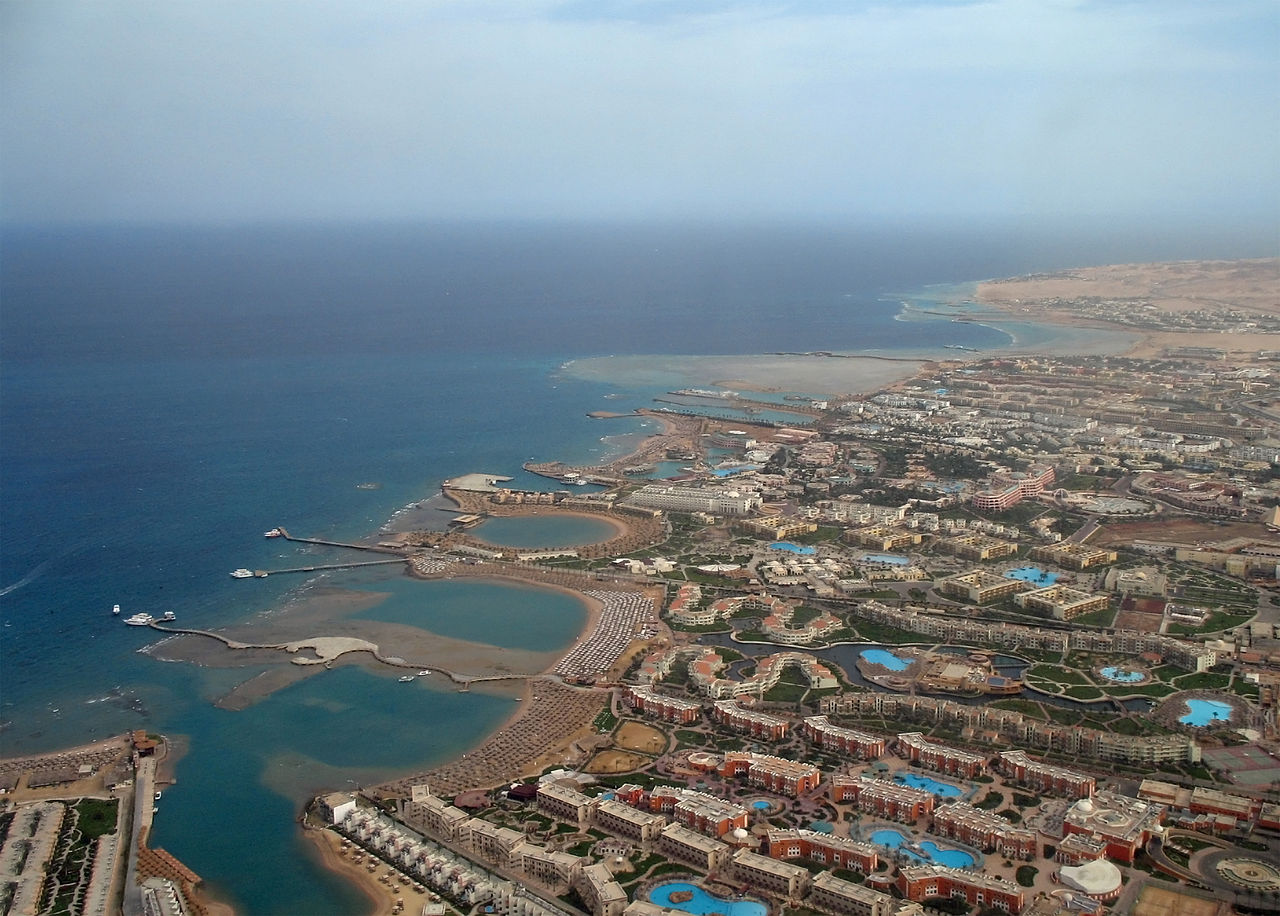 Egyptské město Hurghada leží na pobřeží rudého moře
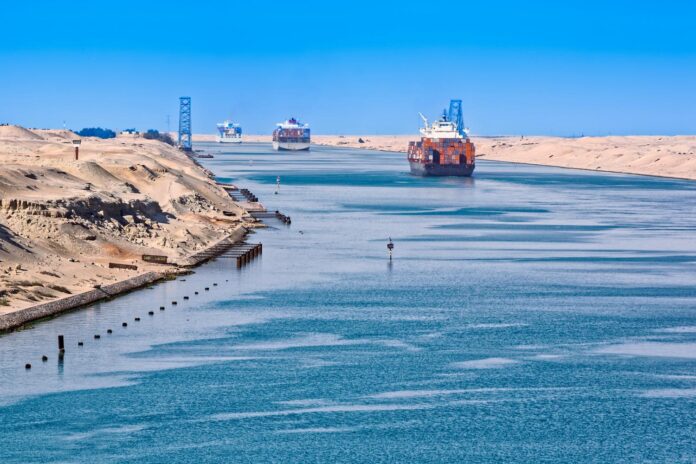 Suezský průplav, otevřen roku 1869, délka 193,3 km
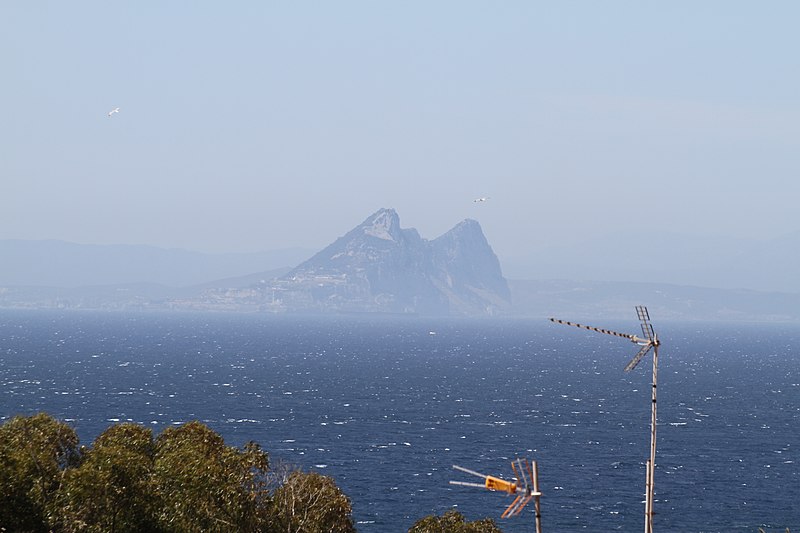 Pohled na Gibraltar (UK) z afrického města Ceuta (Šp, 23 km), nejkratší možná vzdálenost v rámci G. průlivu je však cca. 14,3 km
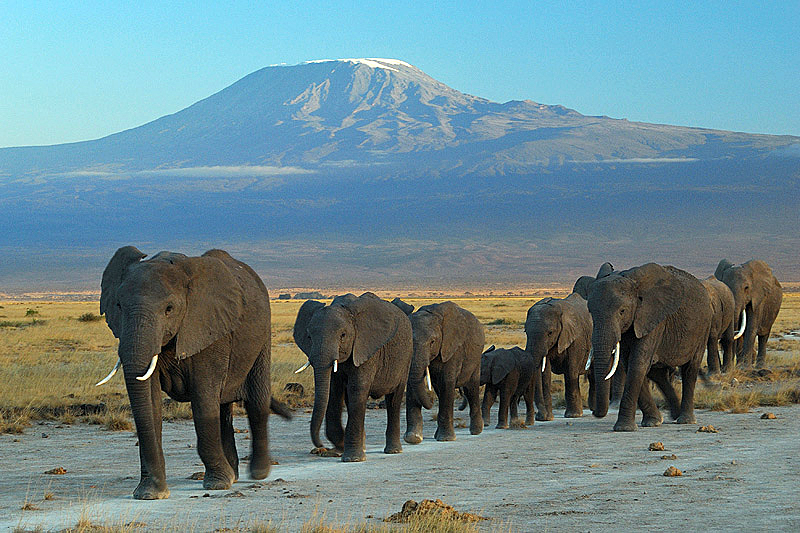 Kilimandžáro (Uhuru) – nejvyšší – 5 895 m n. m., leží kousek od rovníku a přesto je na ní doposud sněhová pokrývka, je na hranici Tanzánie a Keni, horu tvoří tři nečinné stratovulkány
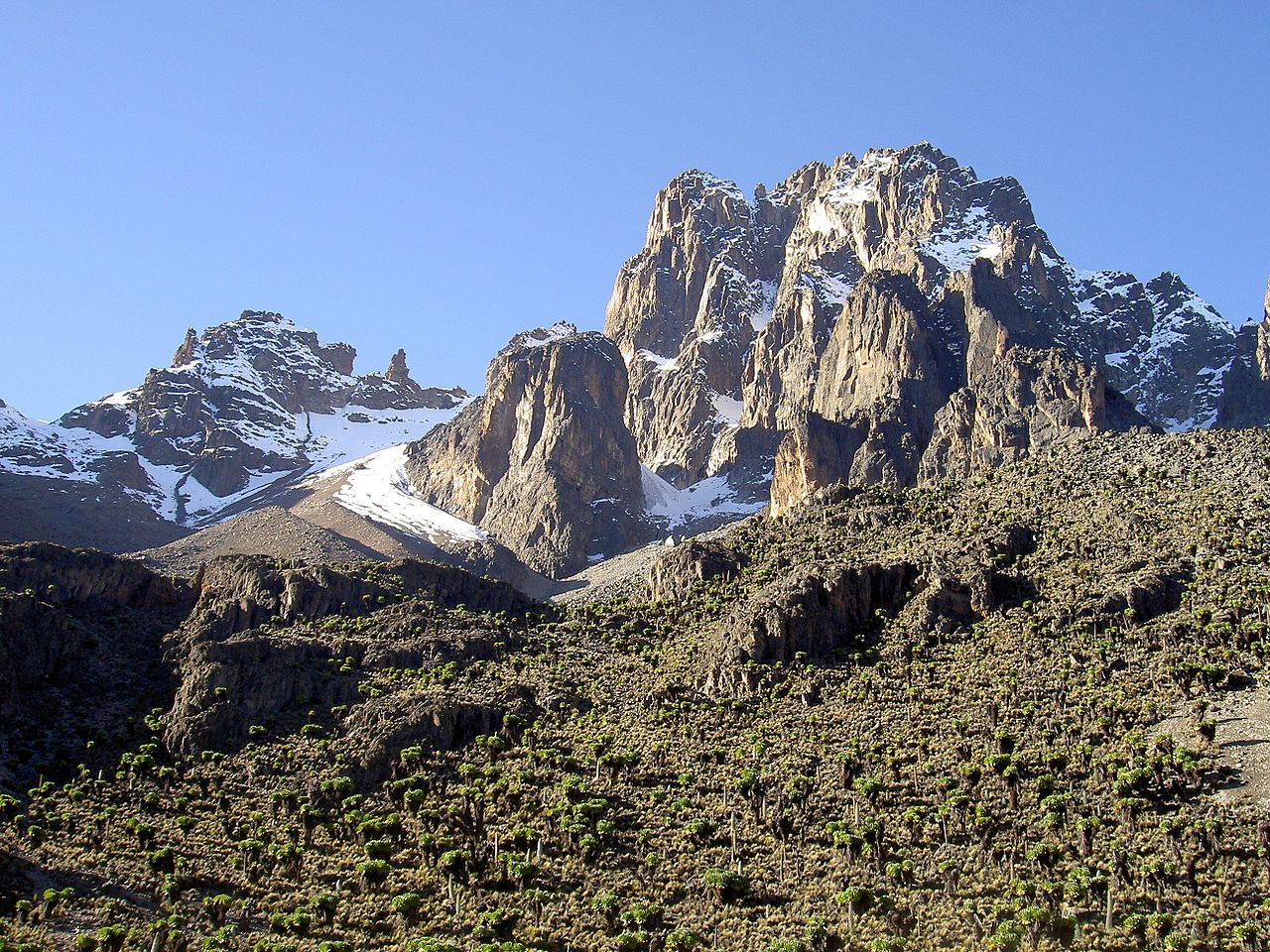 Mt. Kenya
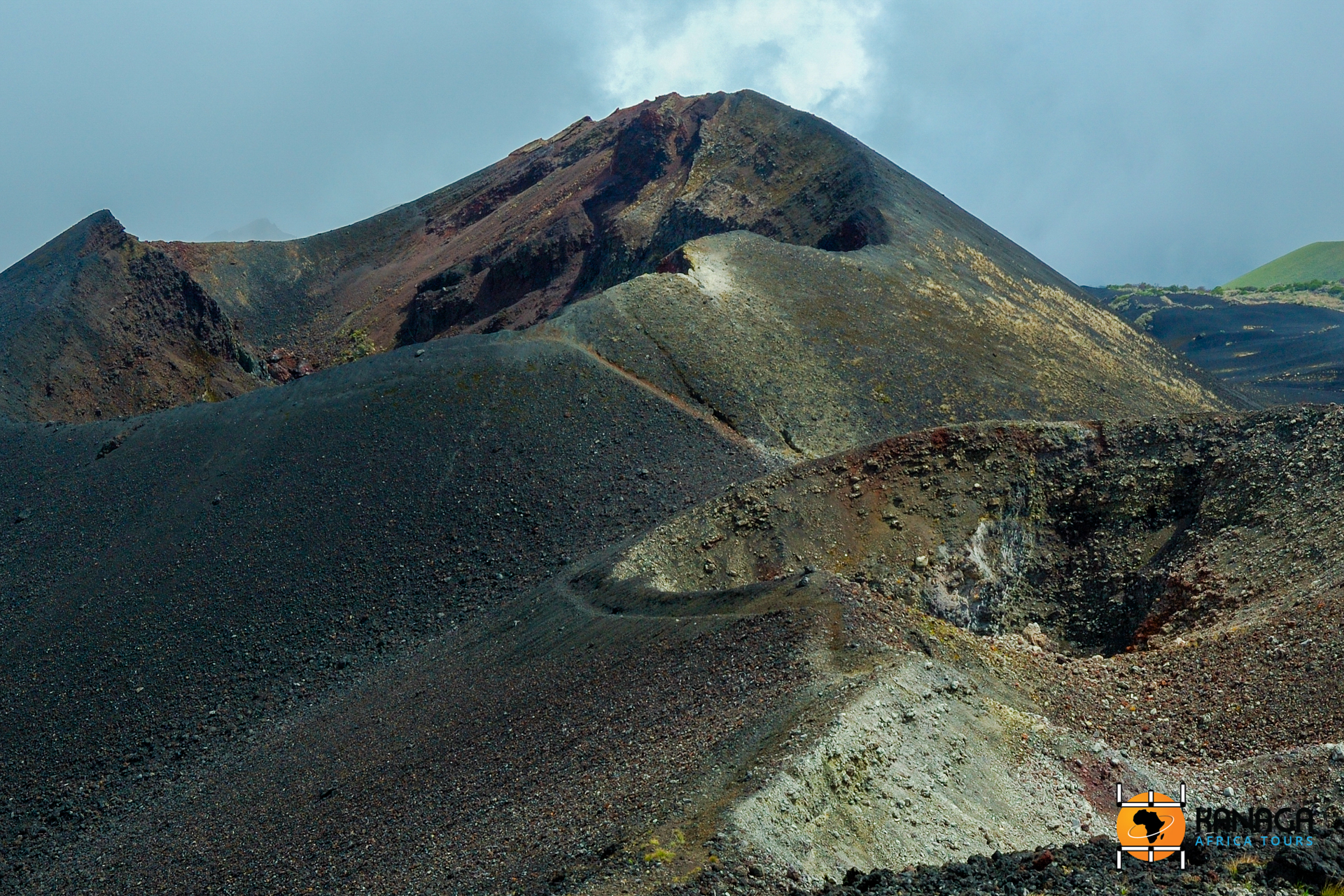 Kamerunská hora (4095) – nejaktivnější sopka Afriky
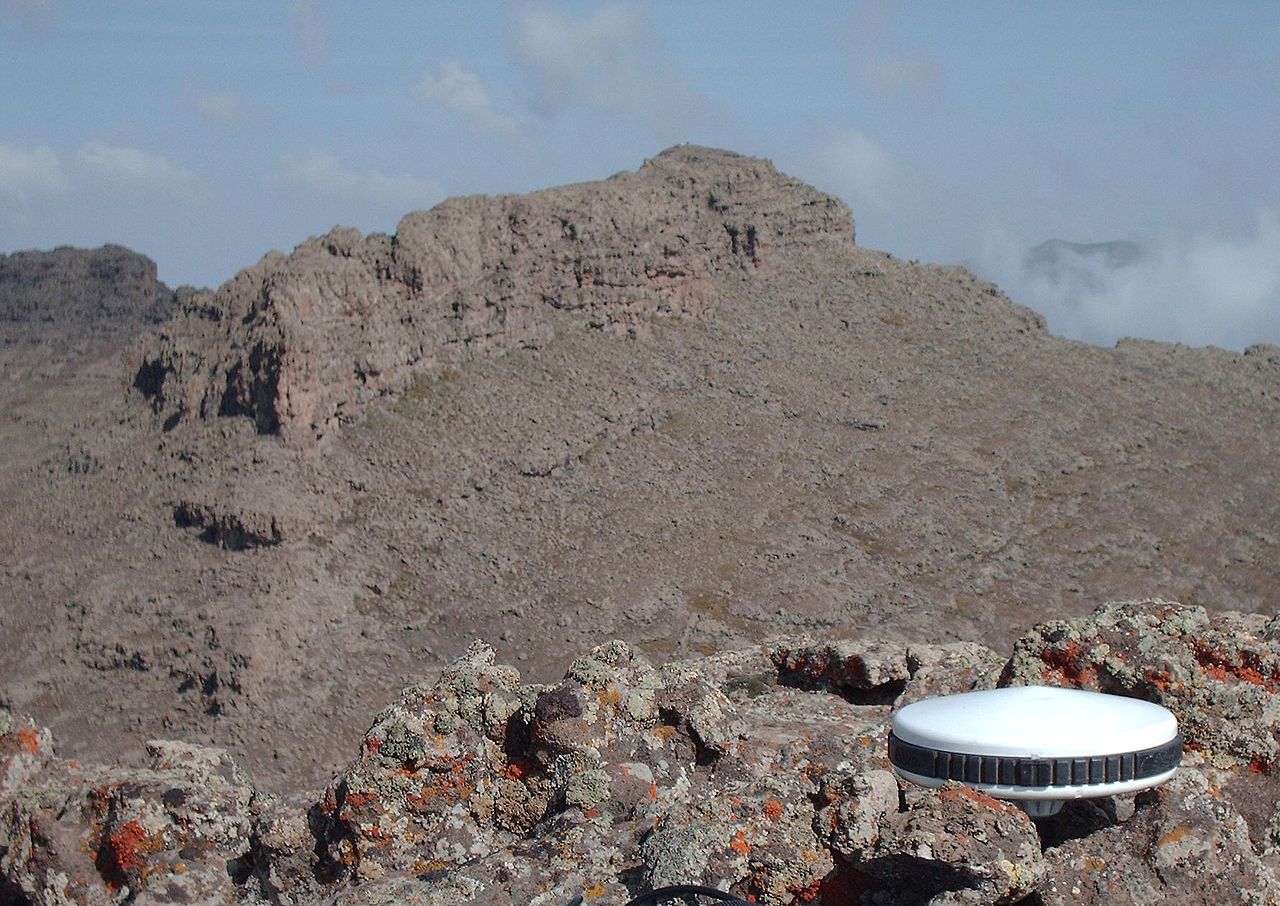 Ras Dašen – 4620 m n. m. – nejvyšší vrchol Etiopské vysočiny
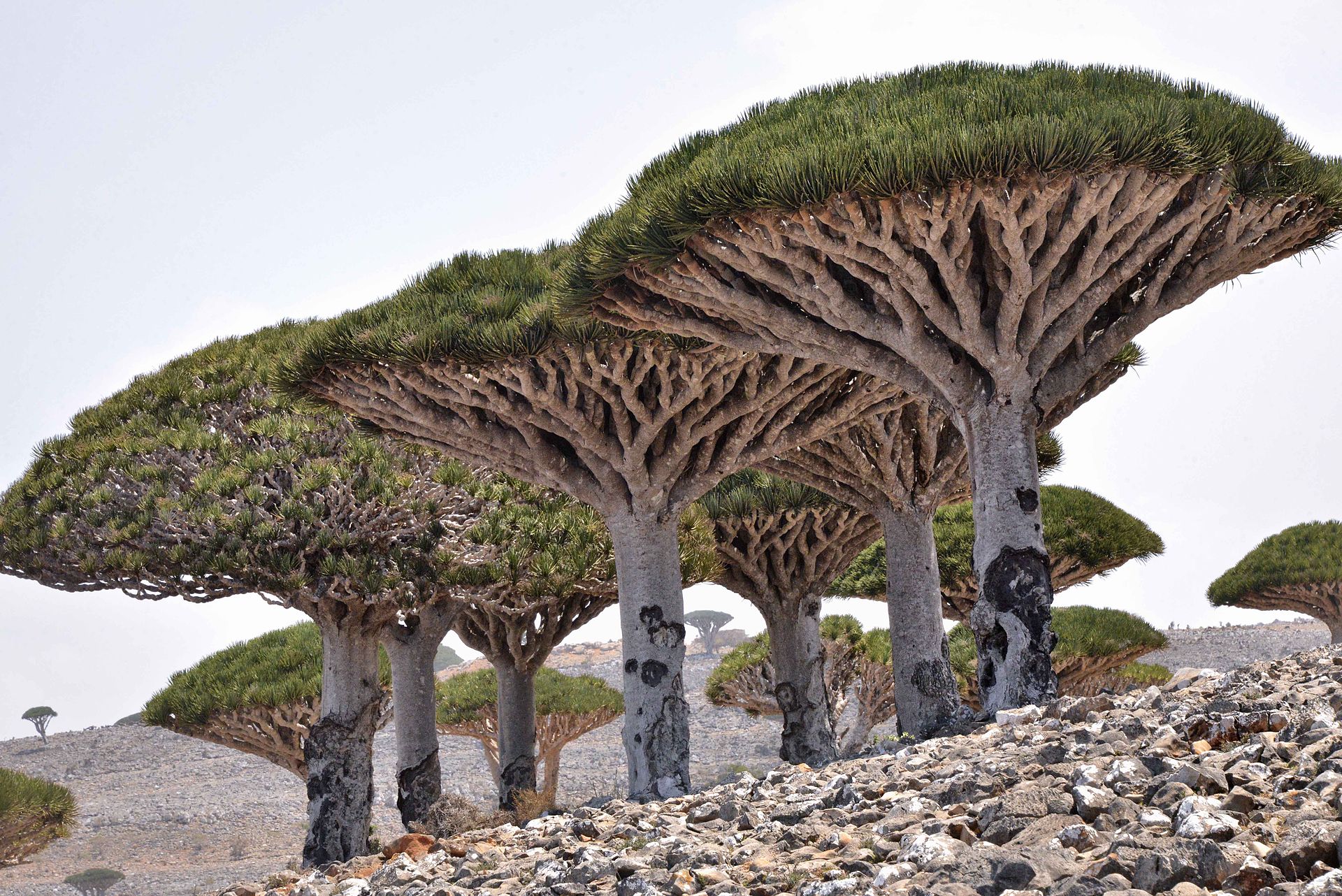 Dračinec rumělkový je typickou rostlinou ostrova Sokotra (Jemen)
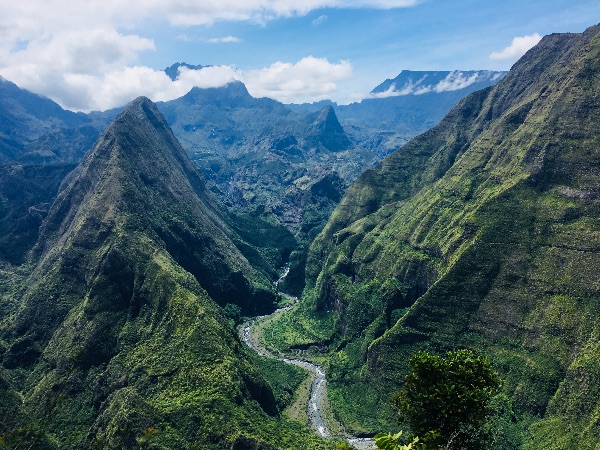 hornatý ostrov Réunion je součástí souostroví Maskarény a zároveň se však jedná o zámořské území Francie
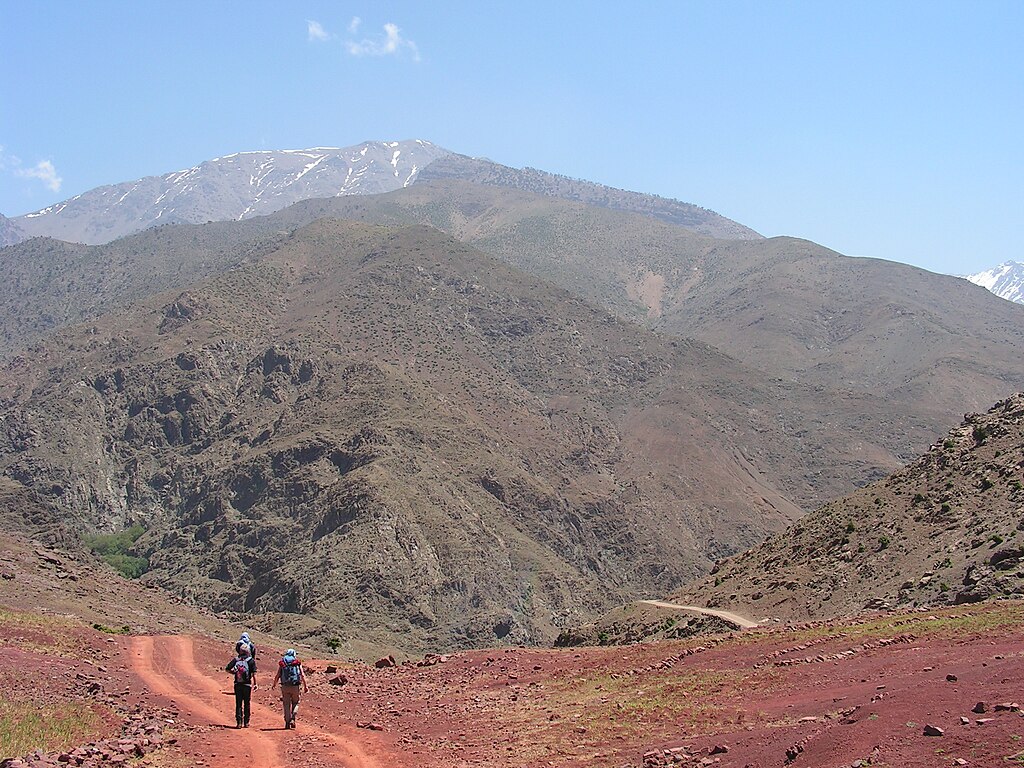 Džabal Tubkal 4167 – pohoří Vysoký Atlas
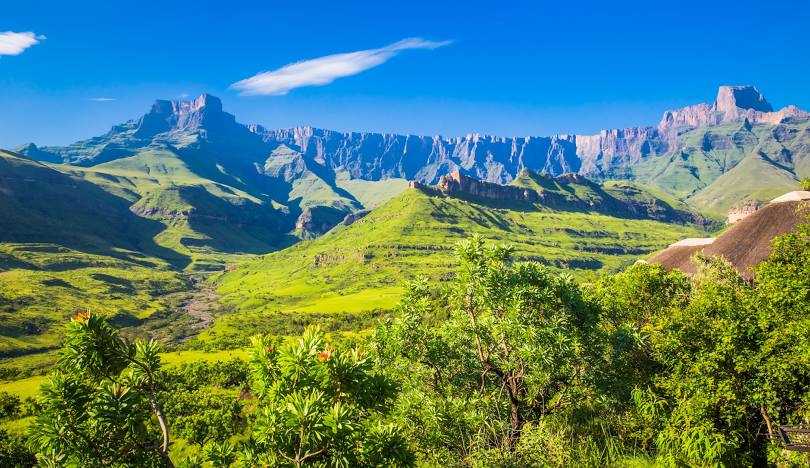 Dračí hory
Nil, nejdelší řeka Afriky
Nil, nejdelší řeka Afriky
Nil, nejdelší řeka Afriky
Nil, nejdelší řeka Afriky
Nil, nejdelší řeka Afriky
Nil, nejdelší řeka Afriky
Nil, nejdelší řeka Afriky
Nil, nejdelší řeka Afriky
Nil, nejdelší řeka Afriky
Nil, nejdelší řeka Afriky
Nil, nejdelší řeka Afriky
Nil, nejdelší řeka Afriky
Nil, nejdelší řeka Afriky
Nil, nejdelší řeka Afriky
Nil, nejdelší řeka Afriky
Nil, nejdelší řeka Afriky
Nil, nejdelší řeka Afriky
Nil, nejdelší řeka Afriky
Nil, nejdelší řeka Afriky
Nil, nejdelší řeka Afriky
Nil, nejdelší řeka Afriky